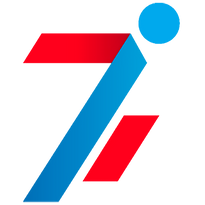 ФГБУ «ФЦОМОФВ»
[Развитие дополнительного образования физкультурно-спортивной направленности в условиях гармонизации законодательства в сфере образования и законодательства в области физической культуры и спорта]
[Ратников Анатолий Александрович, 
руководитель отдела развития детско-юношеского спорта ФГБУ «ФЦОМФВ»]
[Speaker Notes: Заголовок должен быть конкретным и недвусмысленным. Используйте подзаголовок, чтобы уточнить контекст речи.
– Цель — привлечь внимание аудитории с помощью цитаты, впечатляющей статистики или факта.  Необязательно привлекать внимание именно к слайду.]
Формирование эффективной межведомственной системы в рамках ФЗ-127
[Федеральный закон направлен на гармонизацию законодательства о физической культуре и спорте и законодательства об образовании в отношении спортивной подготовки и на создание условий для всестороннего развития детей и совершенствования их спортивного мастерства в организациях детско-юношеского спорта]
Федеральным законом предусматривается:
[отнесение организаций, реализующих программы спортивной подготовки, к организациям дополнительного образования спортивной направленности]
[отнесение программ спортивной подготовки к дополнительным общеобразовательным программам в области физической культуры и спорта]
[наделение тренеров, реализующих программы спортивной подготовки, правами, обязанностями и социальными гарантиями педагогических работников]
[наделение лиц, проходящих спортивную подготовку в организациях, реализующих программы спортивной подготовки, правами, обязанностями и гарантиями обучающихся]
[Speaker Notes: С помощью фоновых пунктов можно публиковать сведения, не относящиеся к широко известным или к тем, которые аудитория должна будет понять в контексте доклада.
– Не читайте эти основные пункты прямо из PowerPoint, а раскрывайте их значение во время доклада.]
[Федеральным законом предусматривается ]
[гармонизация программ спортивной подготовки с основными общеобразовательными программами, дополнительными общеобразовательными программами в области физической культуры и спорта это разработка Минспортом России по согласованию с Минпросвещения России примерных дополнительных образовательных программ спортивной подготовки в соответствии с требованиями федеральных стандартов спортивной подготовки (после утверждения Минспортом России порядка разработки и утверждения данных программ)]
[установление Минспортом России порядка разработки и утверждения федеральных стандартов спортивной подготовки, распространение требований федеральных стандартов спортивной подготовки на все общеобразовательные программы в области физической культуры и спорта с одновременным исключением дополнительных предпрофессиональных программ в области физической культуры и спорта и федеральных государственных требований к ним]
[Speaker Notes: Заголовок основного пункта № 1 должен быть четким и лаконичным.  Каждый фрагмент обоснования должен быть представлен в сводном виде для четкости понимания и правильности цитирования.  Не нужно просто читать фрагменты обоснования. При необходимости их следует развить.  
[введите заметки для развития мысли]
Обязательно должен быть переход ко второму основному пункту и следующему слайду.]
[Приведение в соответствие с Федеральным законом от 29 декабря 2012 года № 273-ФЗ «Об образовании в Российской Федерации» (в редакции настоящего Федерального закона) не позднее 1 мая 2023 года наименований и уставов организаций, реализующих дополнительные общеобразовательные программы в области физической культуры и спорта, программы спортивной подготовки, с учётом следующих положений]
[организации, реализующие программы спортивной подготовки в качестве основной цели деятельности, должны быть переименованы в организации дополнительного образования со специальным наименованием «спортивная школа»]

[организации, реализующие дополнительные предпрофессиональные программы в области физической культуры и спорта в качестве основной цели деятельности, должны быть переименованы в организации дополнительного образования со специальным наименованием «спортивная школа»]

[организации, реализующие дополнительные общеразвивающие программы в области физической культуры и спорта в качестве основной цели деятельности, могут быть переименованы в организации дополнительного образования со специальным наименованием «спортивная школа»]
[Speaker Notes: В качестве контраргумента нужно привести аргумент, который высказывается против рассматриваемой темы чаще всего.  Цель этого слайда — рассмотреть контраргумент таким образом, чтобы укрепить первоначальную тему.  Обязательно рассмотрите каждый элемент возражения против темы.  При рассмотрении каждого элемента обоснования развивайте мысль, выраженную с помощью текста на слайде.  Не забудьте о переходе к заключительному слайду — к этапу действия.]
[при осуществлении спортивной подготовки будут установлены следующие этапы]
совершенствование понятийного аппарата, используемого в законодательстве Российской Федерации, в том числе уточнение понятия «детско-юношеский спорт» и «спортивная подготовка» в связи с необходимостью учёта всех несовершеннолетних граждан, занимающихся спортом. Федеральным законом предусматривается, что детско-юношеский спорт охватывает лиц, не достигших возраста 18 лет. Устанавливается, что спортивная подготовка является учебно-тренировочным процессом, осуществляемым в рамках образовательной или трудовой деятельности.
1) спортивно-оздоровительный этап
2) этап начальной подготовки;
3) учебно-тренировочный этап (этап спортивной специализации);
4) этап совершенствования спортивного мастерства;
5) этап высшего спортивного мастерства
[Speaker Notes: Заголовок основного пункта № 1 должен быть четким и лаконичным.  Каждый фрагмент обоснования должен быть представлен в сводном виде для четкости понимания и правильности цитирования.  Не нужно просто читать фрагменты обоснования. При необходимости их следует развить.  
[введите заметки для развития мысли]
Обязательно должен быть переход ко второму основному пункту и следующему слайду.]
[Единые правила]
[Федеральный закон вступает в силу с 1 января 2023 года]
Приведены в соответствие с требованиями Федерального закона локальные акты и уставы
Получена лицензию на право ведения образовательной деятельности 
Разработаны дополнительные образовательные программы спортивной подготовки
Осуществлен перевод лиц, обучающихся по дополнительным предпрофессиональным программам в области физической культуры и спорта, на обучение на соответствующий этап спортивной подготовки по дополнительным образовательным программам спортивной подготовки, 
Осуществлен перевод лиц, работающих на должности «тренер», с их письменного согласия на должности «тренер-преподаватель», «старший тренер-преподаватель», предусмотренные номенклатурой должностей педагогических работников организаций, осуществляющих образовательную деятельность, должностей руководителей образовательных организаций.
Переходный период
[Федеральный закон позволит всем организациям, осуществляющим спортивную подготовку детей и молодежи, работать по единым правилам, установленным законодательством об образовании и законодательством о физической культуре и спорте, при реализации спортивной подготовки как учебно-тренировочного процесса. При этом необходимо учитывать, что федеральные стандарты спортивной подготовки не применяются работодателем в отношении спортсменов, с которыми заключены трудовые договоры]